CONGRESSO INTERNACIONAL DE SAÚDE E MEIO AMBIENTE
I EDIÇÃO ESPECIAL ON LINE
TÍTULO DO TRABALHO
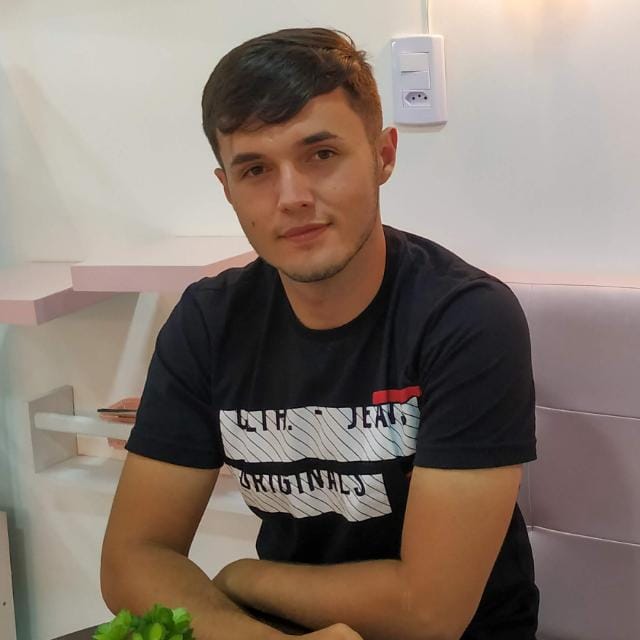 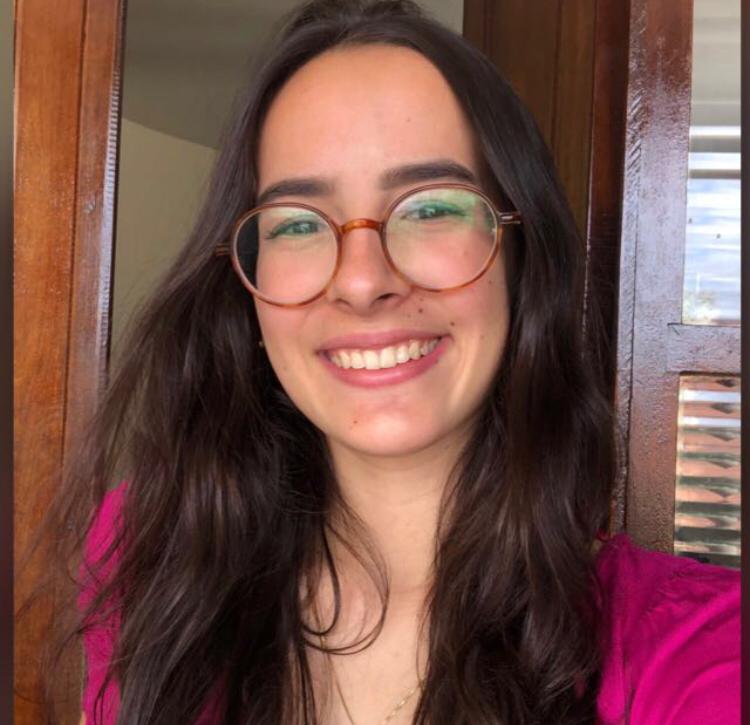 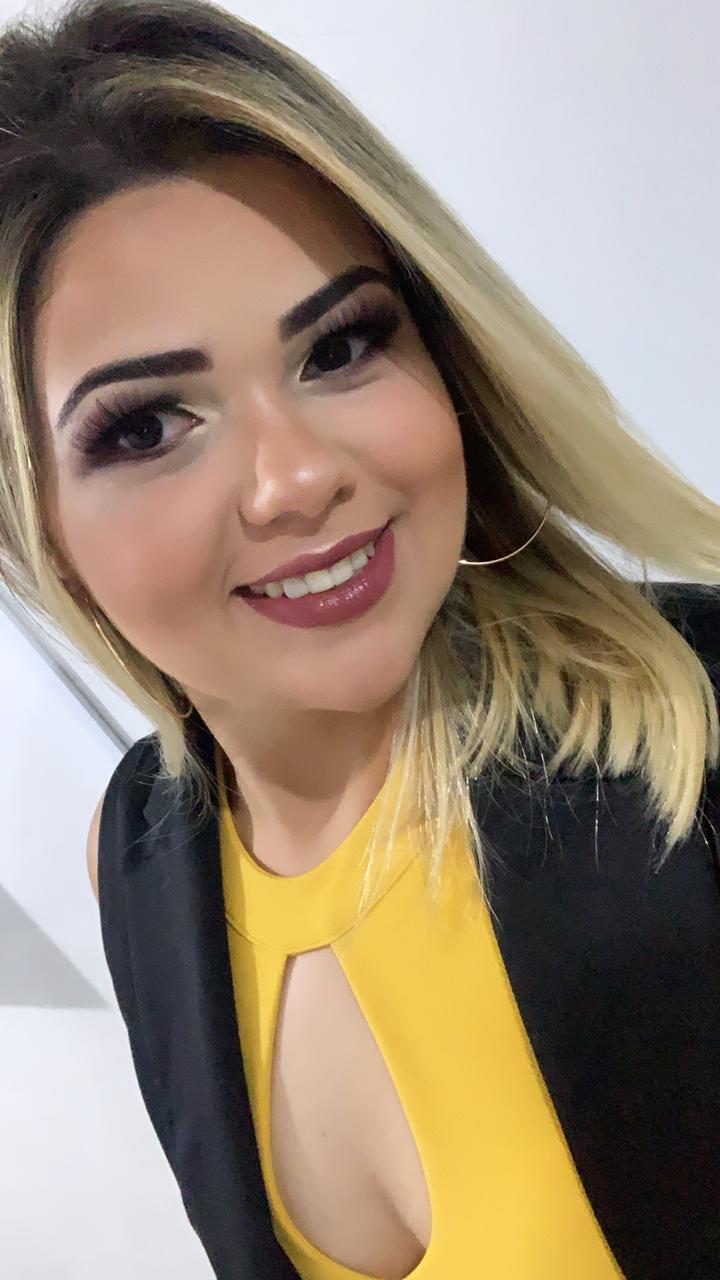 NOME
INSTITUIÇÃO 
CURSO
NOME
INSTITUIÇÃO 
CURSO
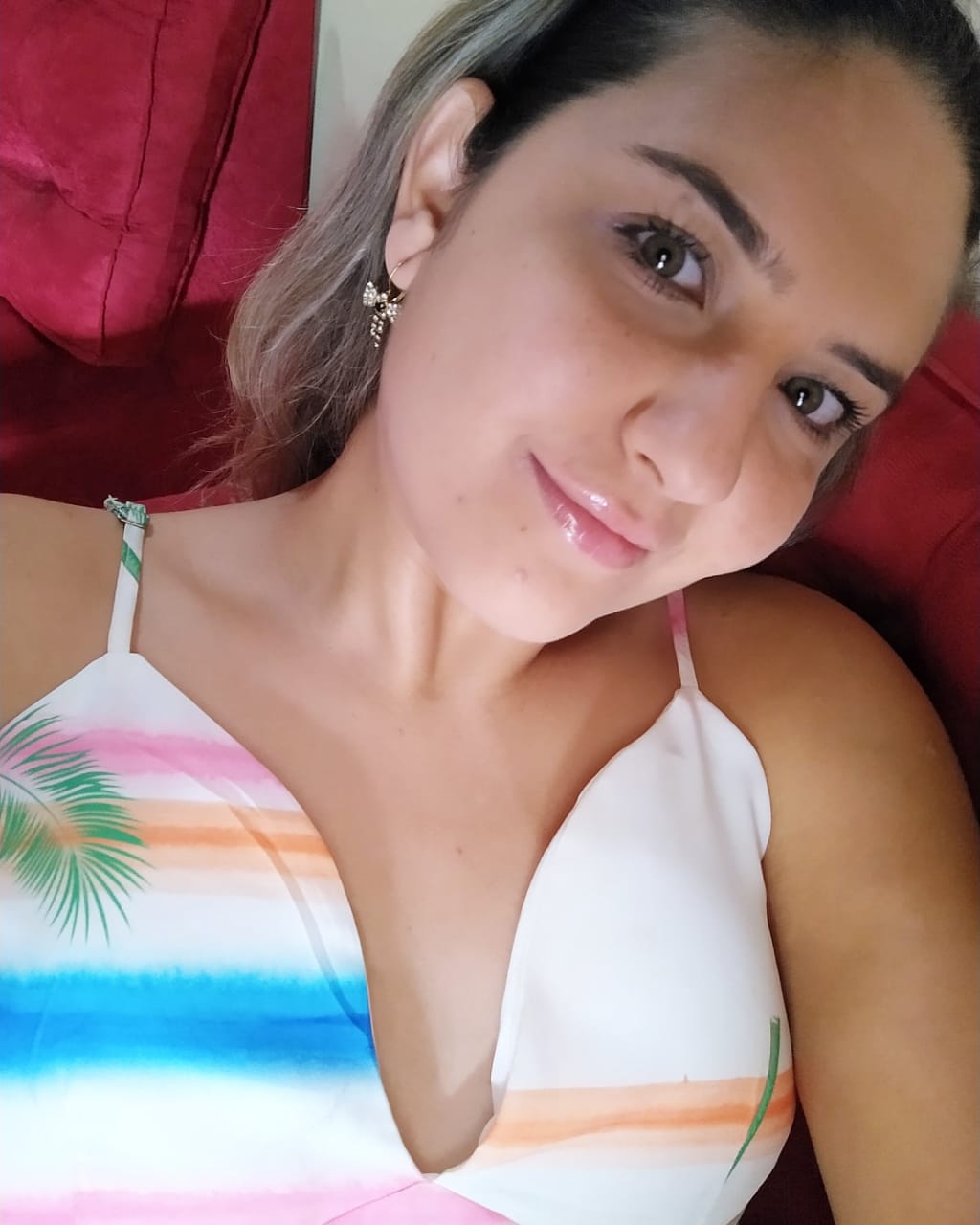 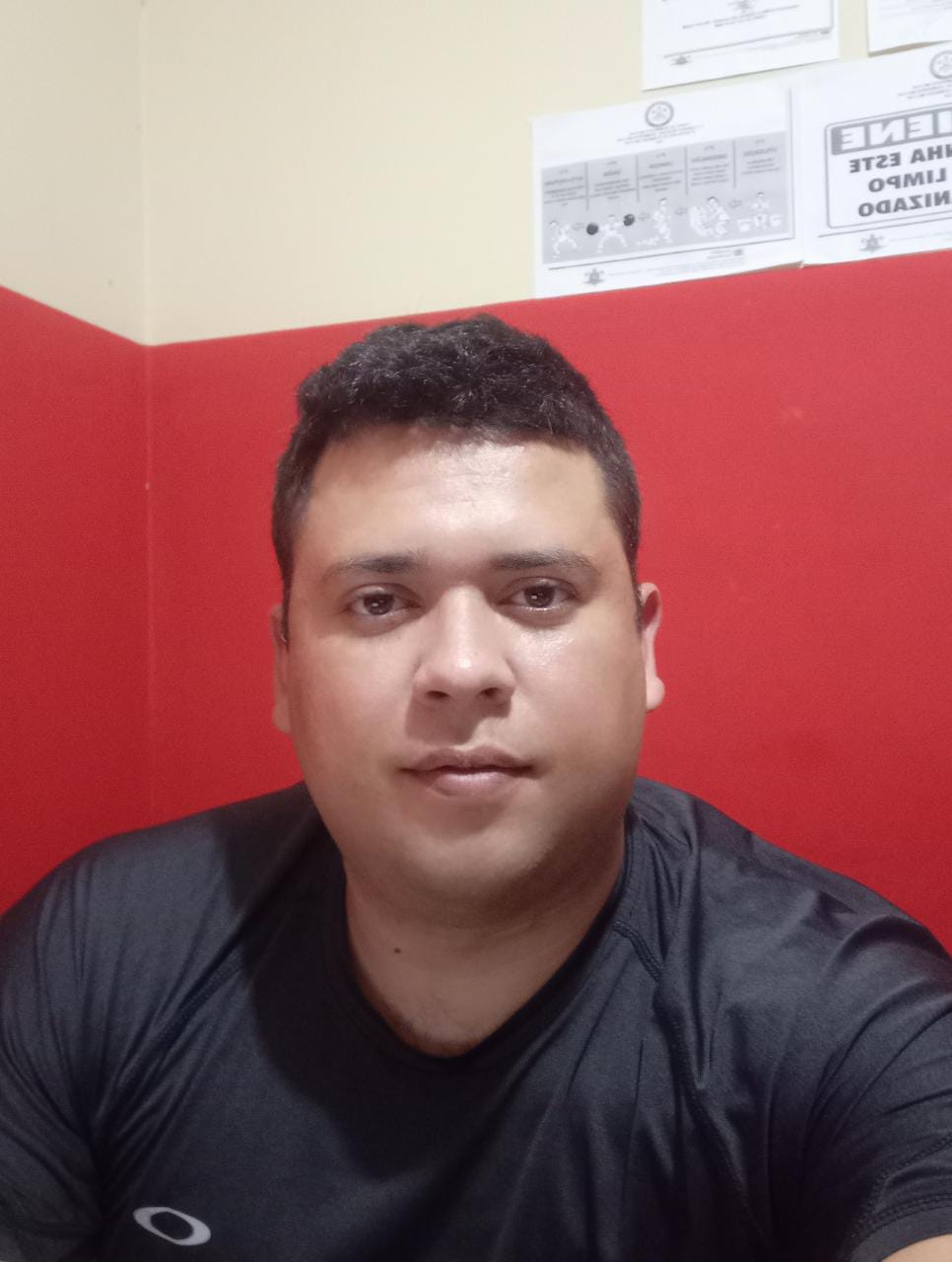 NOME
INSTITUIÇÃO 
CURSO
NOME
INSTITUIÇÃO 
CURSO
NOME
INSTITUIÇÃO 
CURSO
www.cinasama.com.br
1
EXPLICAÇÃO dos principais pontos do trabalho (Pode seguir essa ordem: Introdução, Objetivos, Metodologia, Resultados e discusão, Conclusões)> Em caso de Relato de experência, explane de acordo com seus resultados).
www.cinasama.com.br
2